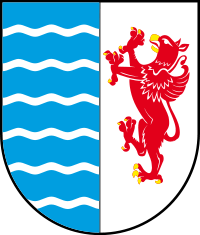 Kariera zawodowa
Wydział Edukacji, Starostwo Powiatowe w Tczewie, 83-110 Tczew, ul. Piaskowa 2
 tel. 58 77-34 od 896 do 900 i 974, fax 58 77-34-901, 
e-mail: edukacja@powiat.tczew.pl
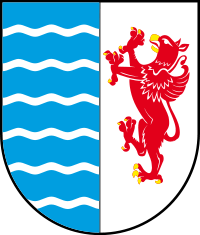 Co rozumiesz pod pojęciem „kariera”?
Kariera to 
„zmiana pozycji społecznej jednostek, 
z reguły z niższych na wyższe”.                             

Z. Bauman
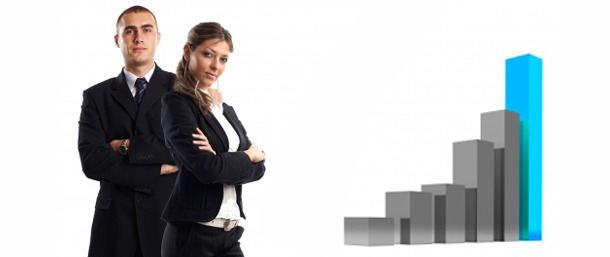 Wydział Edukacji, Starostwo Powiatowe w Tczewie, e-mail: edukacja@powiat.tczew.pl
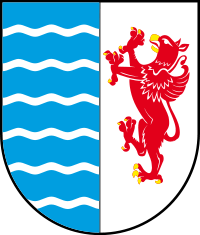 Czym jest tzw. „kariera zawodowa”?
kariera zawodowa:

wspomniane wcześniej zmiany odnoszą się do pozycji 
   zawodowej jednostki, 

sekwencja ról i pozycji zawodowych obejmowanych przez 
   jednostki w różnych fazach cyklu życiowego,

wspinanie się poprzez szereg pozycji zawodowych 
   ułożonych w hierarchii pionowej.
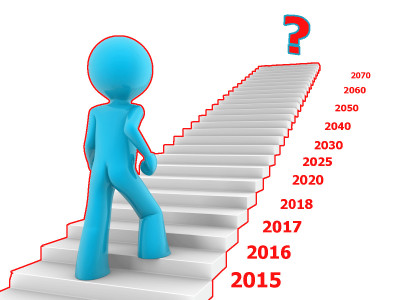 Wydział Edukacji, Starostwo Powiatowe w Tczewie, e-mail: edukacja@powiat.tczew.pl
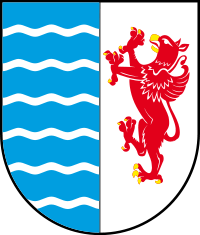 Jak zaplanować swoją drogę zawodową 
aby stała się „karierą”?
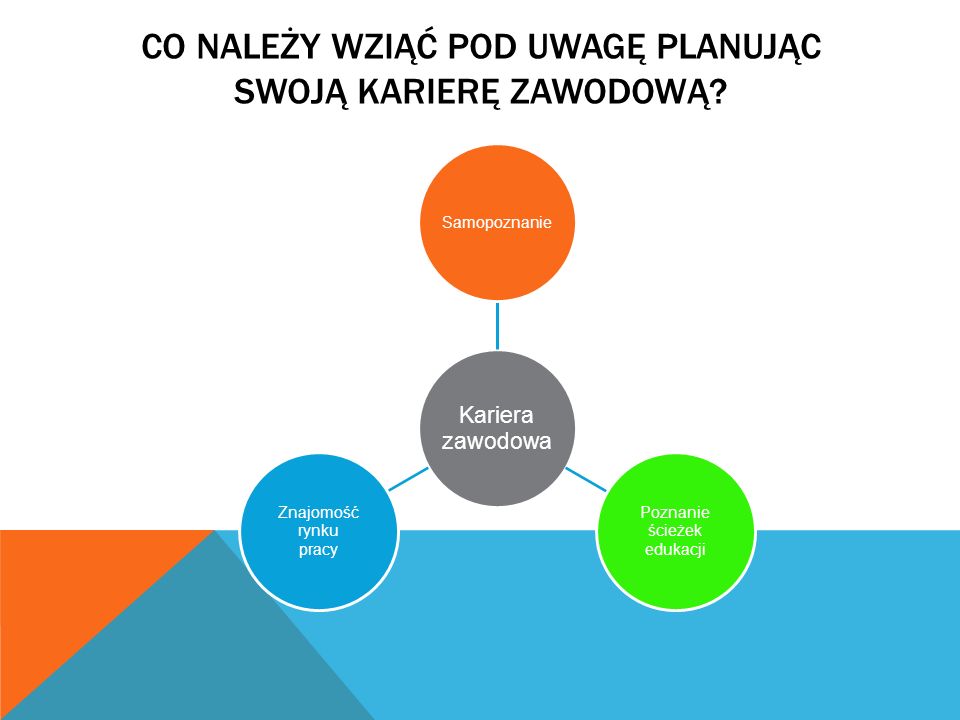 Wydział Edukacji, Starostwo Powiatowe w Tczewie, e-mail: edukacja@powiat.tczew.pl
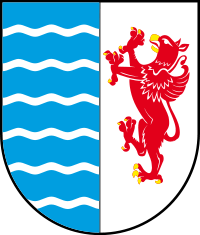 Jak zaplanować swoją drogę zawodową 
aby stała się „karierą”?
Najpierw:

poznaj siebie (samopoznanie),
zainteresowania,
uzdolnienia.

oceń siebie (samoocena),

skonfrontuj swoje atuty (mocne strony) z wymaganiami 
   stawianymi przez zawody i rynek pracy!
możliwości,
Wydział Edukacji, Starostwo Powiatowe w Tczewie, e-mail: edukacja@powiat.tczew.pl
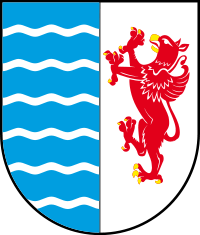 Jak zaplanować swoją drogę zawodową 
aby stała się „karierą”?
Następnie:

Wybierz sobie określony cel, lub cele które chciałbyś osiągnąć w swym życiu zawodowym.



„Ci, którzy nie mają własnych celów, zawsze będą pracować dla tych, którzy je mają!”

M. Eggert
Wydział Edukacji, Starostwo Powiatowe w Tczewie, e-mail: edukacja@powiat.tczew.pl
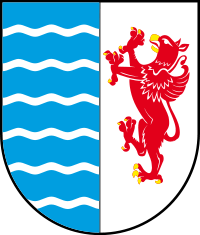 Jak zaplanować swoją drogę zawodową 
aby stała się „karierą”?
Potem:

zaplanuj swoje działania,

nie czekaj na okazję lub przypadek,


Kariery istnieją wówczas, gdy ludzie o nie dbają 
i dążą do ich rozwoju!
Wydział Edukacji, Starostwo Powiatowe w Tczewie, e-mail: edukacja@powiat.tczew.pl
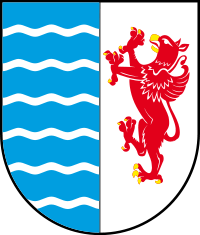 Jak zaplanować swoją drogę zawodową 
aby stała się „karierą”?
Następnie podejmij właściwą decyzję o: 

kierunku kształcenia lub szkolenia,
 
miejscu pracy,

ewentualnej zmianie zawodu.
szkoła ponadpodstawowa
dalsza nauka
dalsza nauka
praca/ awans
praca
praca/ zmiana zawodu
Wydział Edukacji, Starostwo Powiatowe w Tczewie, e-mail: edukacja@powiat.tczew.pl
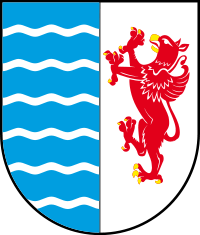 Jakie korzyści można osiągnąć z planowania własnej „kariery zawodowej”?
poznanie siebie,
mocne, słabe strony,
możliwości, ograniczenia.

wskazanie „osiągalnego” celu,

samodzielne zaplanowanie działań,


Takie działanie zwiększa zadowolenie 
z wykonywanej pracy!
Wydział Edukacji, Starostwo Powiatowe w Tczewie, e-mail: edukacja@powiat.tczew.pl
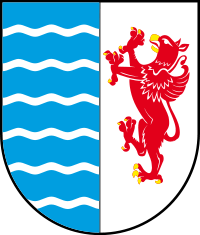 Jakie korzyści można osiągnąć z planowania własnej „kariery zawodowej”?
świadomy wybór własnej drogi zawodowej,

mobilizacja do dalszego rozwoju,

zadowolenie z własnych działań. 




Takie działanie zwiększa zadowolenie 
z wykonywanej pracy!
Wydział Edukacji, Starostwo Powiatowe w Tczewie, e-mail: edukacja@powiat.tczew.pl
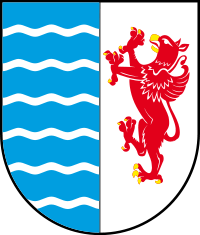 Teraz już wszystko wiesz!

Zastanów się.

Pomyśl.

Przemyśl.

Porozmawiaj.


Podejmij najlepszą dla Ciebie decyzję!
Wydział Edukacji, Starostwo Powiatowe w Tczewie, e-mail: edukacja@powiat.tczew.pl